GARAGET – YOUR LIVINGROOM
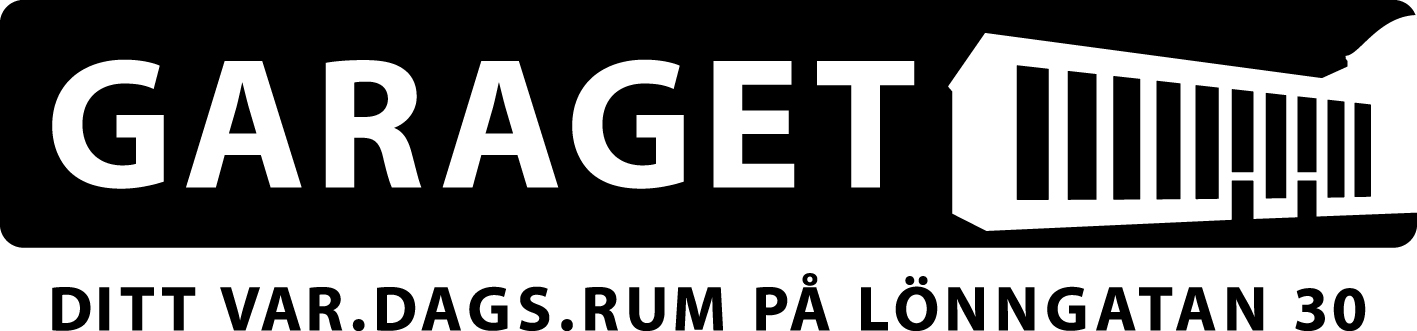 © Colourbox
© David Iliff 2006
© Martin Schönbeck 2015
BACKGROUND
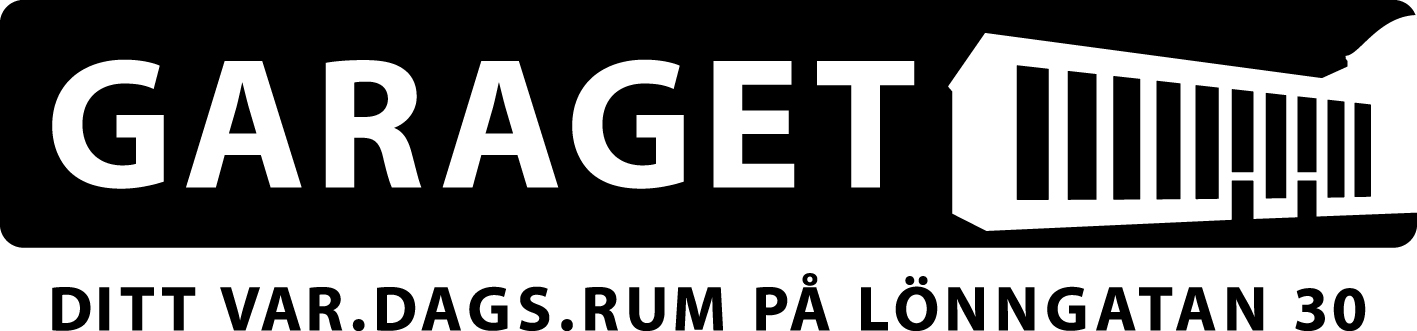 © K.W. Gullers 1963
© Colourbox
© Gianluca LaBruna 2016
© Colourbox
© Colourbox
© Colourbox
© Nille Leander 2010
A Café
A creative corner
A Library
An open stage
THE CAFÉ
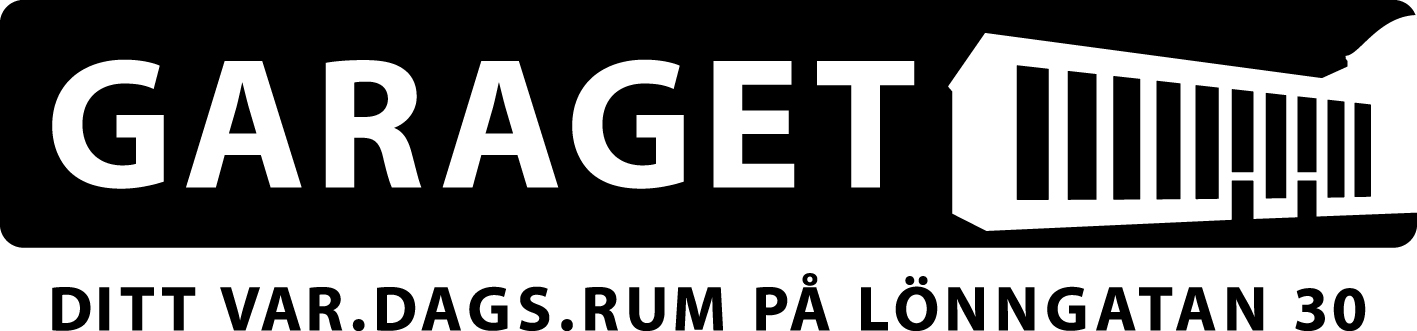 © Nille Leander 2010
© Martin Schönbeck 2015
© Martin Schönbeck 2015
THE CREATIVE CORNER
© Anders Stiltje 2013
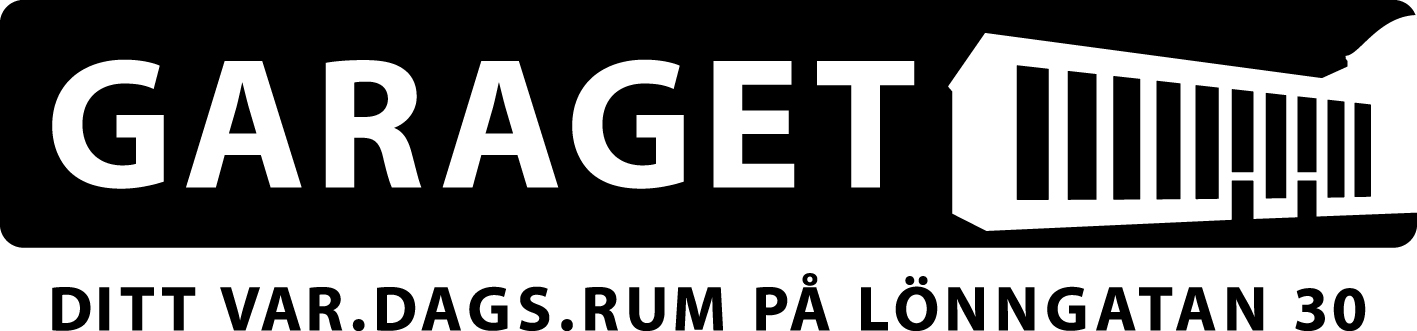 © Anders Stiltje 2013
© Anders Stiltje 2013
THE LIBRARY
© Anders Stiltje 2013
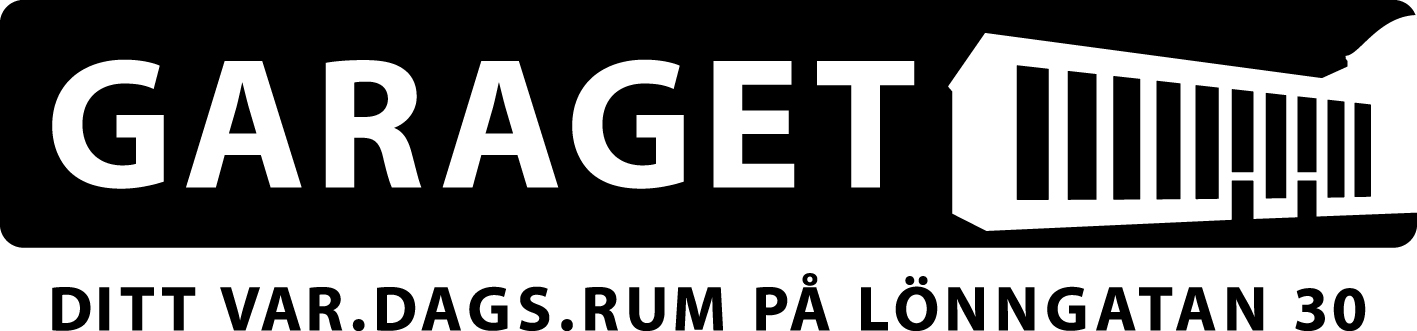 © Daniel Preisler 2012
© Anders Stiltje 2014
© Martin Schönbeck 2015
NOT JUST BOOKS
© Martin Schönbeck 2015
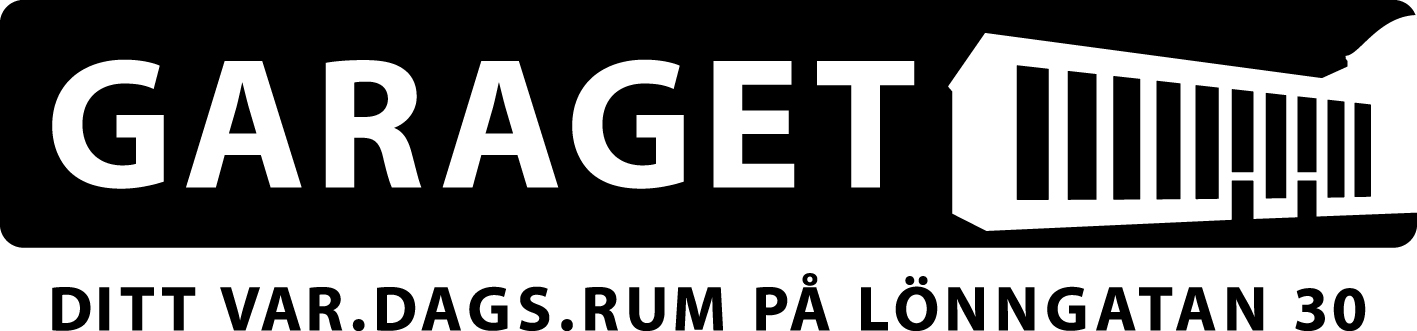 © Anders Stiltje 2013
© Anders Stiltje 2013
© Anders Stiltje 2013
© Anders Stiltje 2013
PARTICIPATION IN PRACTICE
© Daniel Preisler 2012
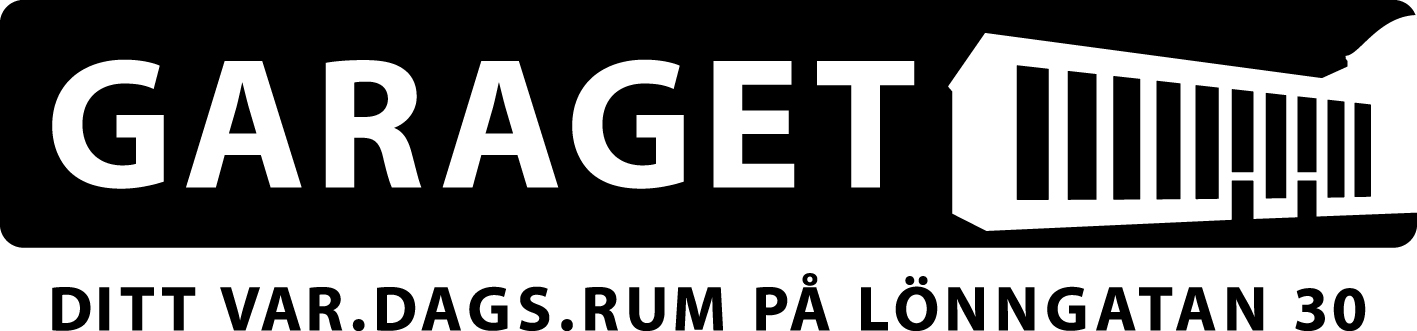 Tools
© Martin Schönbeck 2015
OPEN STAGE
© Anders Stiltje 2013
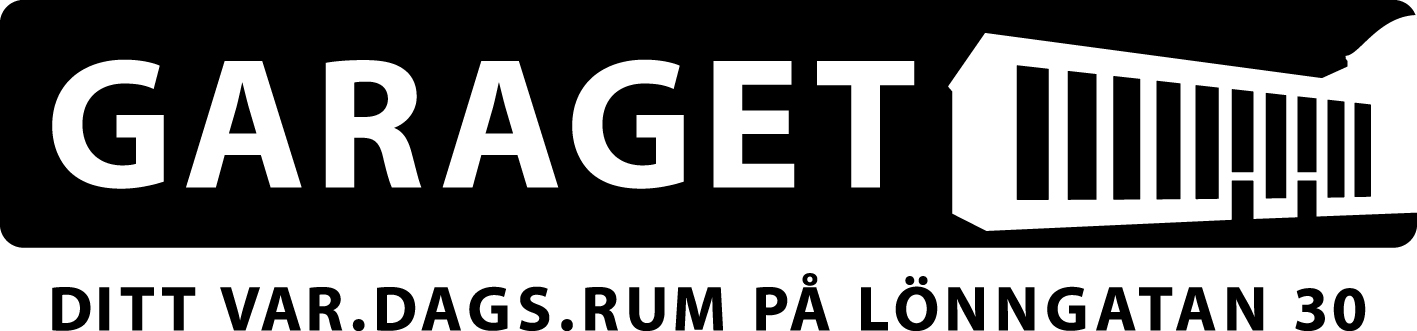 © Martin Schönbeck 2015
© Anders Stiltje 2013
SURVEYS
© Anders Stiltje 2015
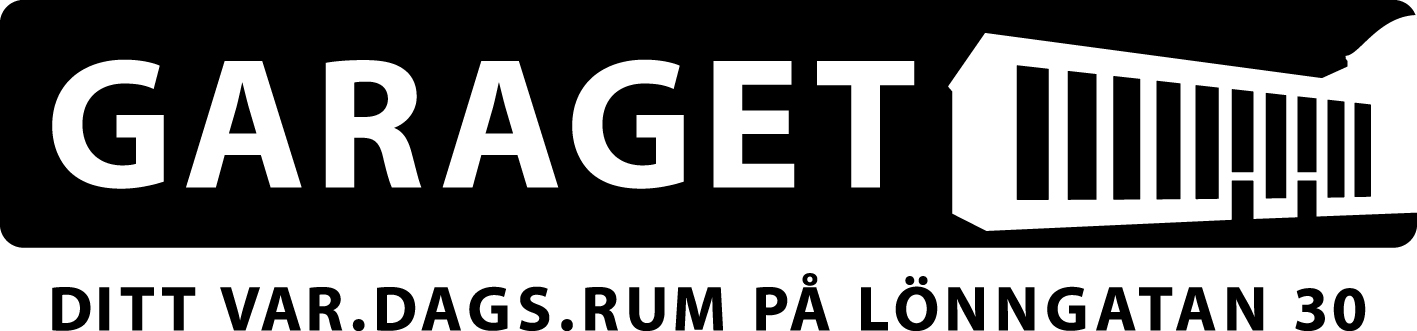 © Anders Stiltje 2013
© Sara Espensen 2013
WHOSE VOICE?
© Anders Stiltje 2013
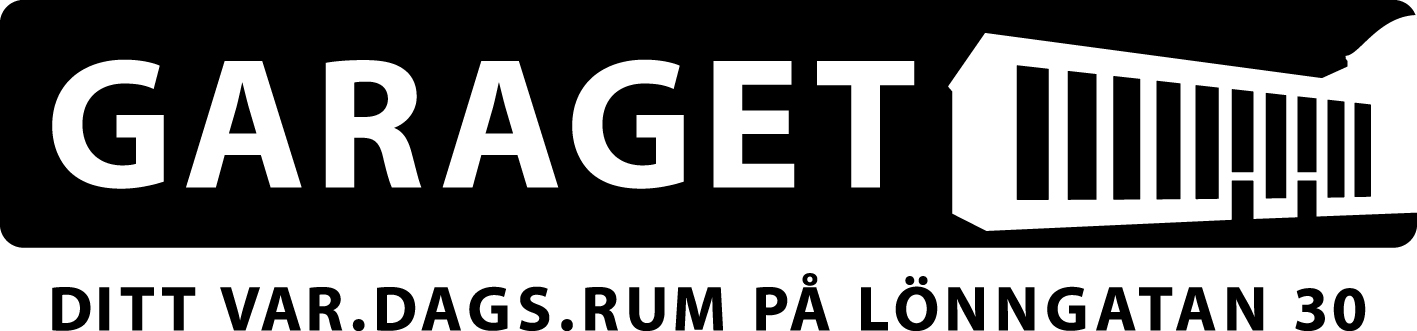 EVERYBODY! LET’S DO THIS!
© Daniel Preisler 2012
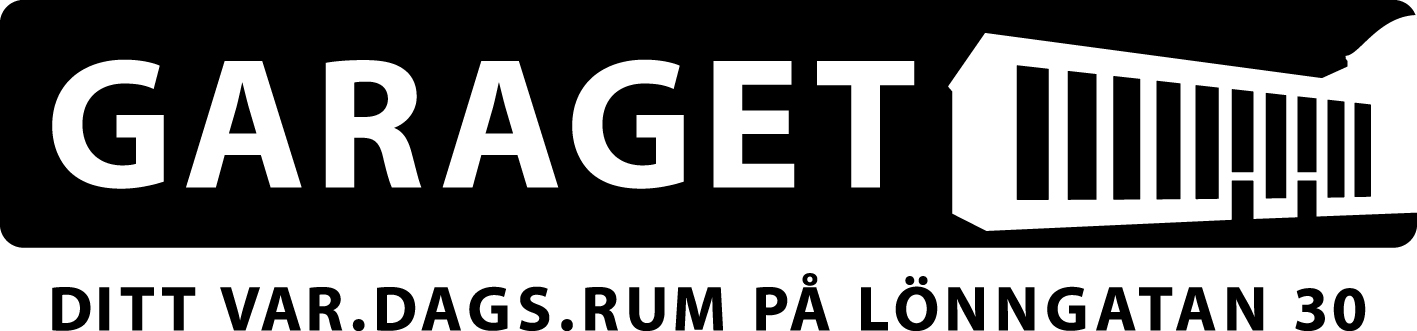 © Daniel Preisler 2012
Start with the user
Trust people
Start small – grow slow
Don’t overthink things
Try things out
Find collaborations outside your comfort zone
Be provocative every now and then (even if it means being conservative)
Don’t go the same direction as everybody else
WELCOME!
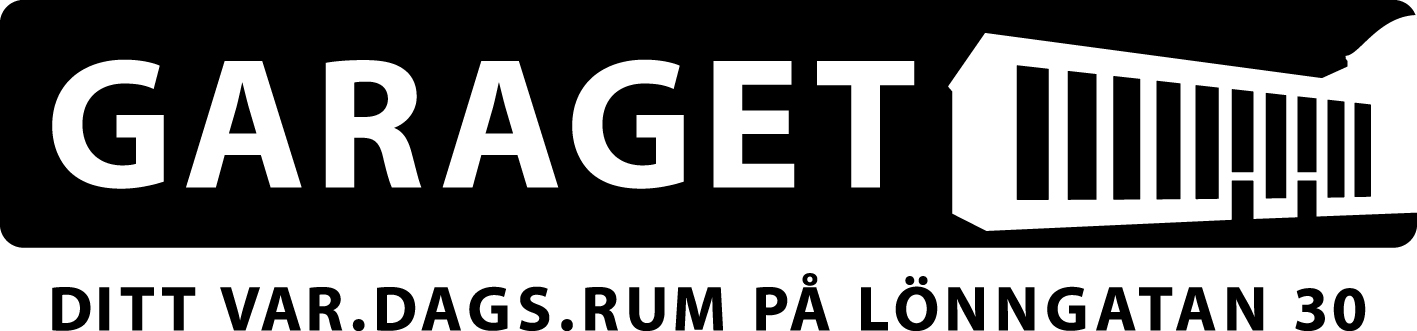 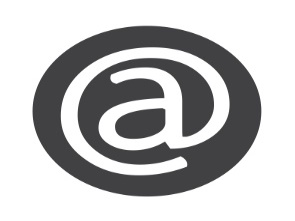 anders.g.johansson@malmo.se
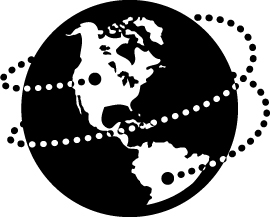 malmo.se/garaget
facebook.com/garaget
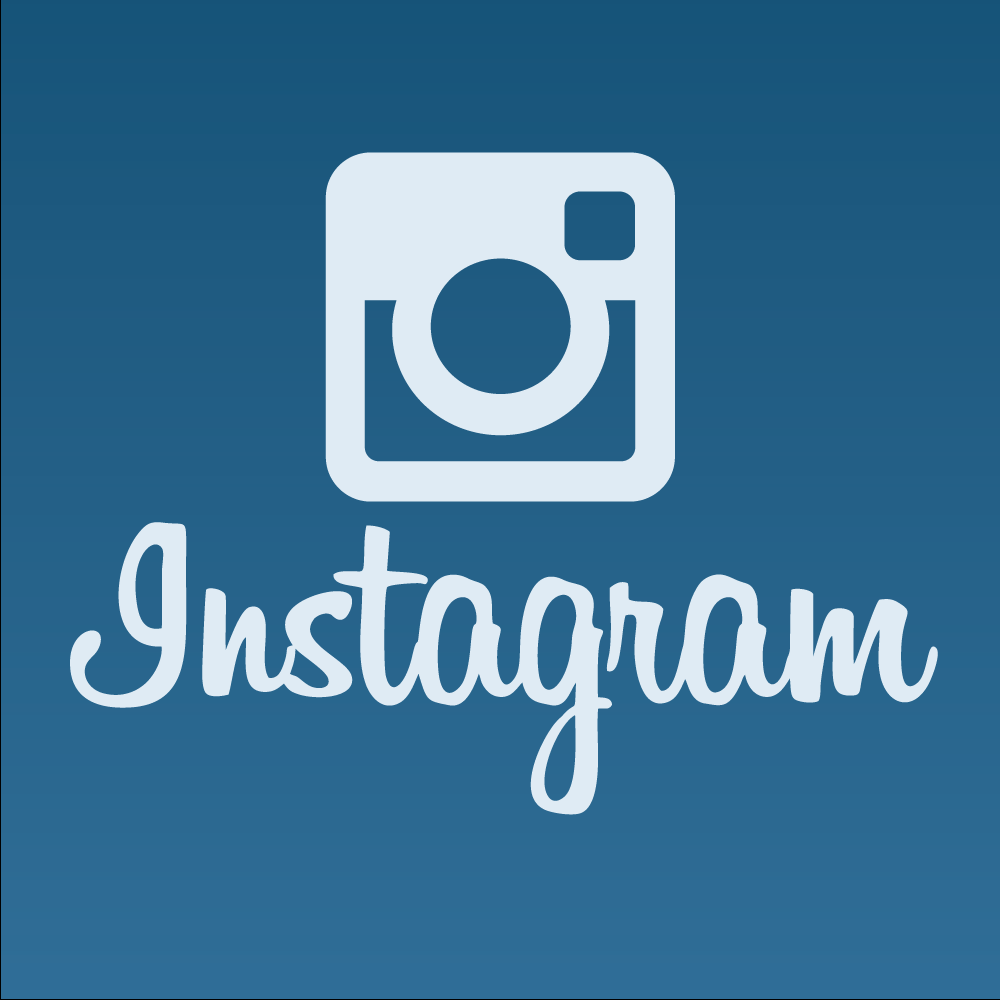 garagetbibblan
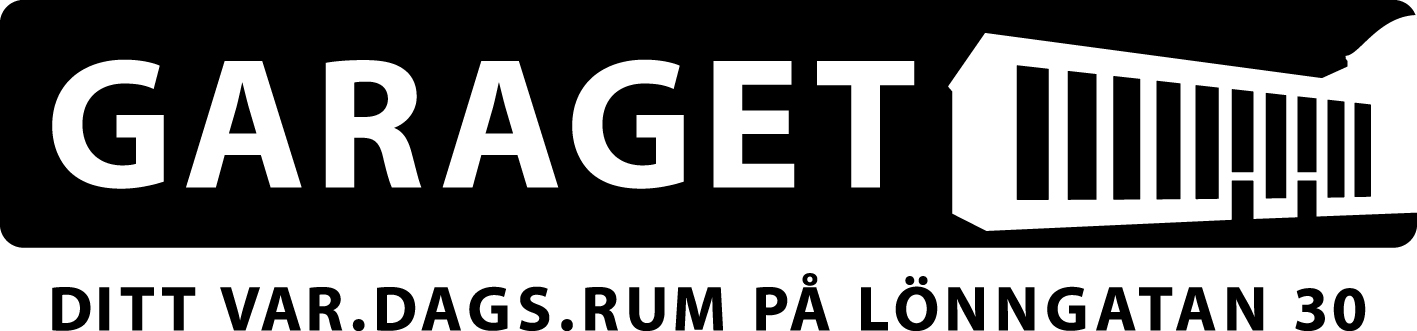